Active cells facility
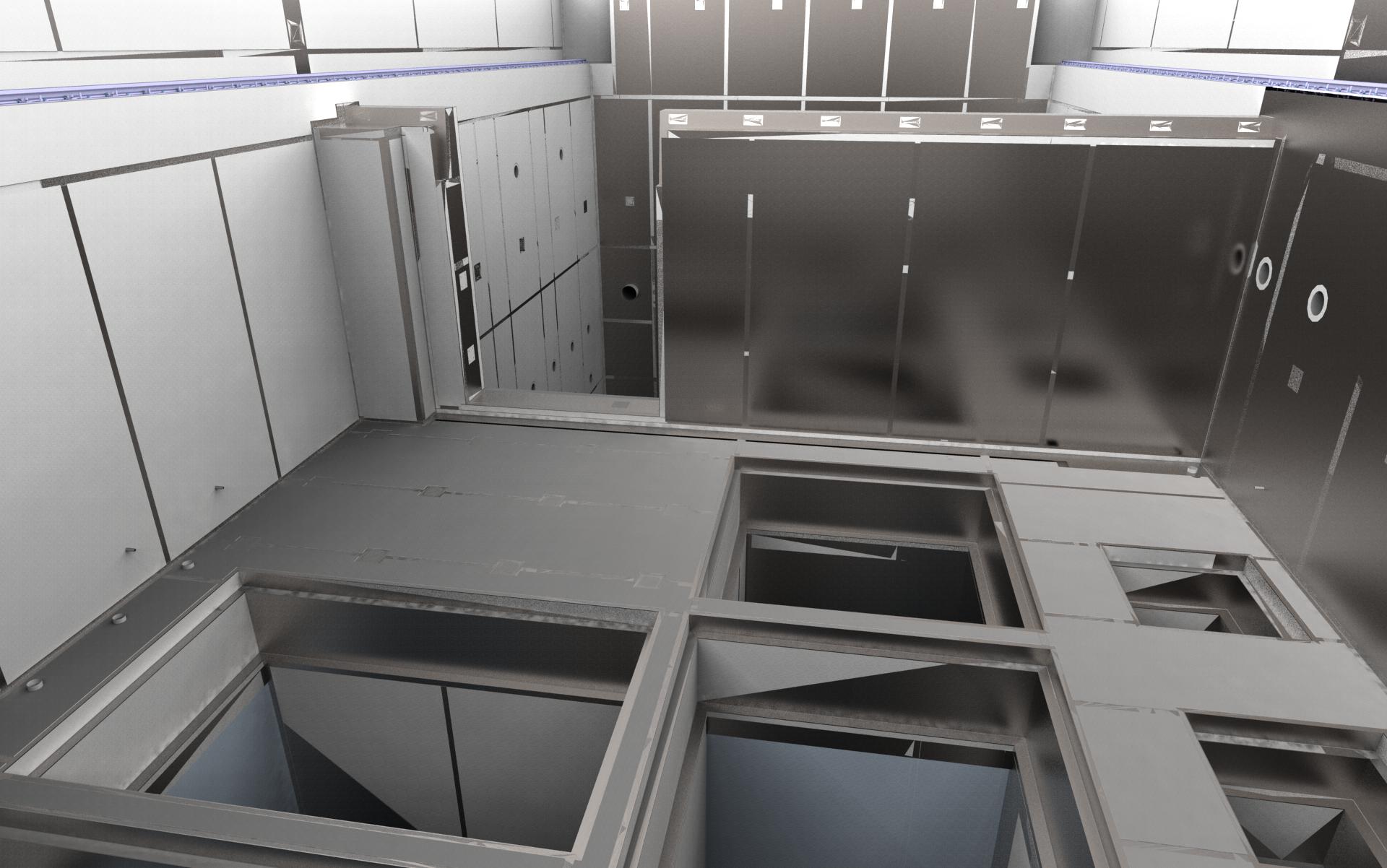 1
Target wheel and shaft CASK
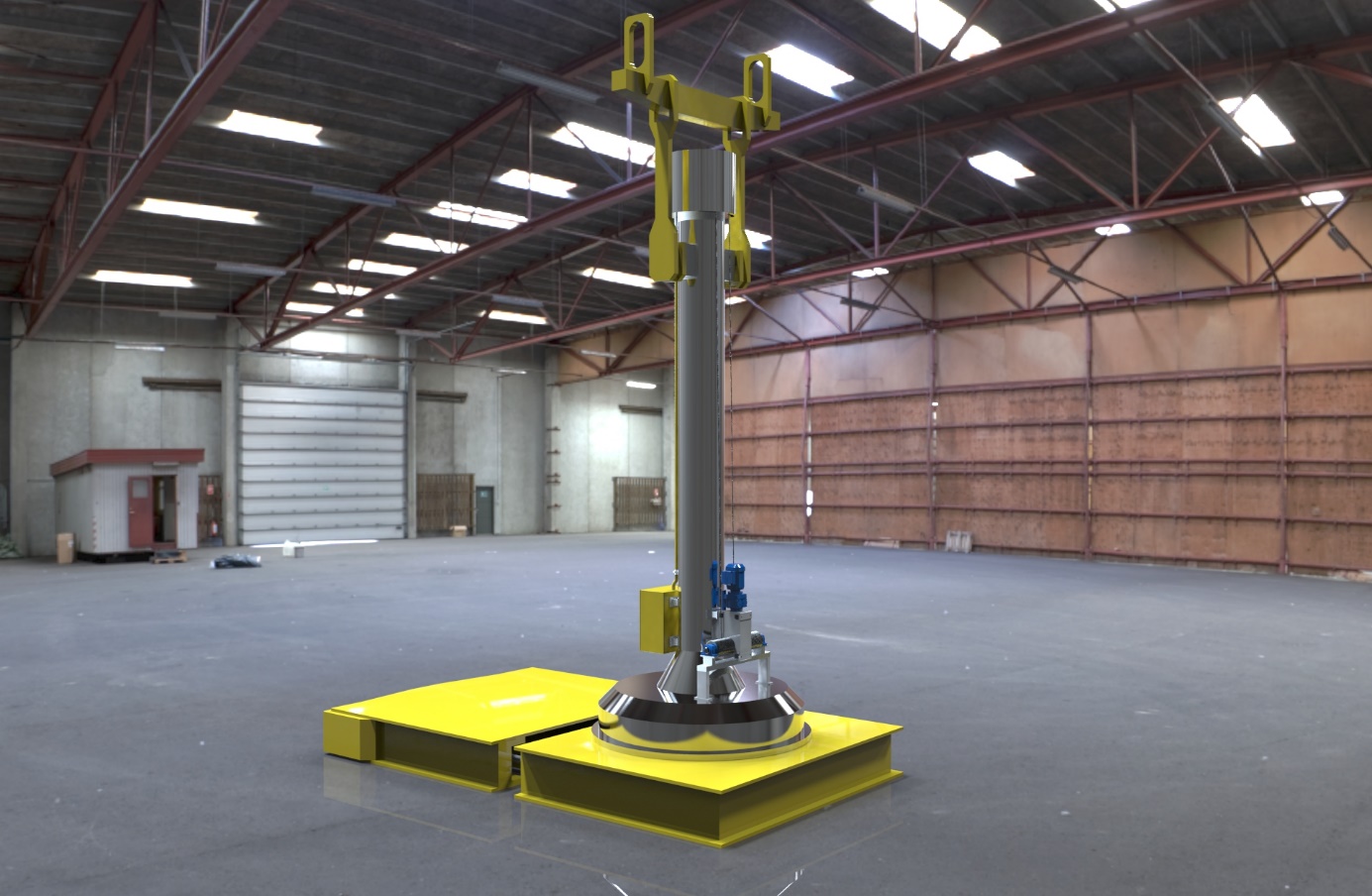 2
Remote handling High bay
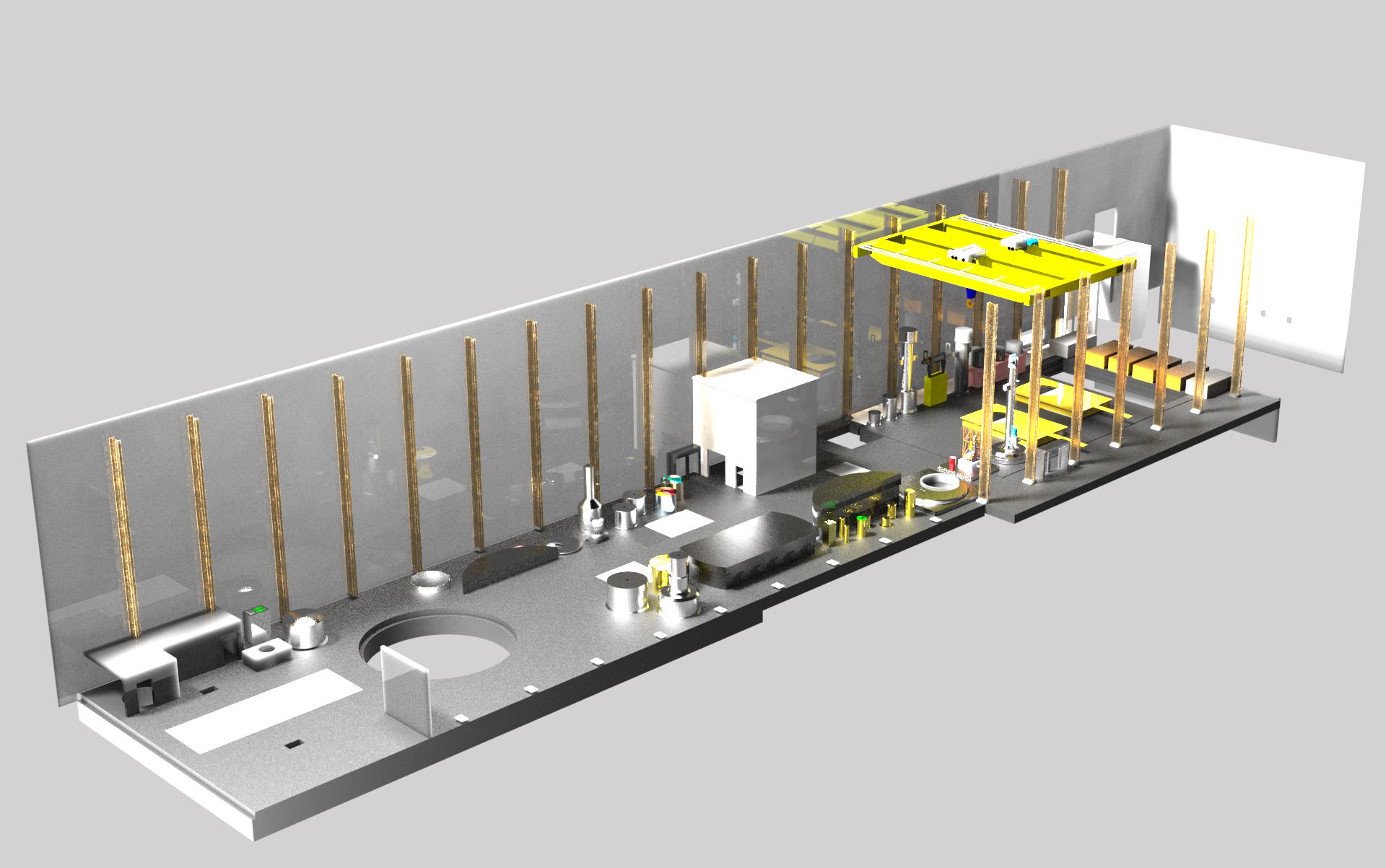 3
NBEX Neutron Beam Extraction System
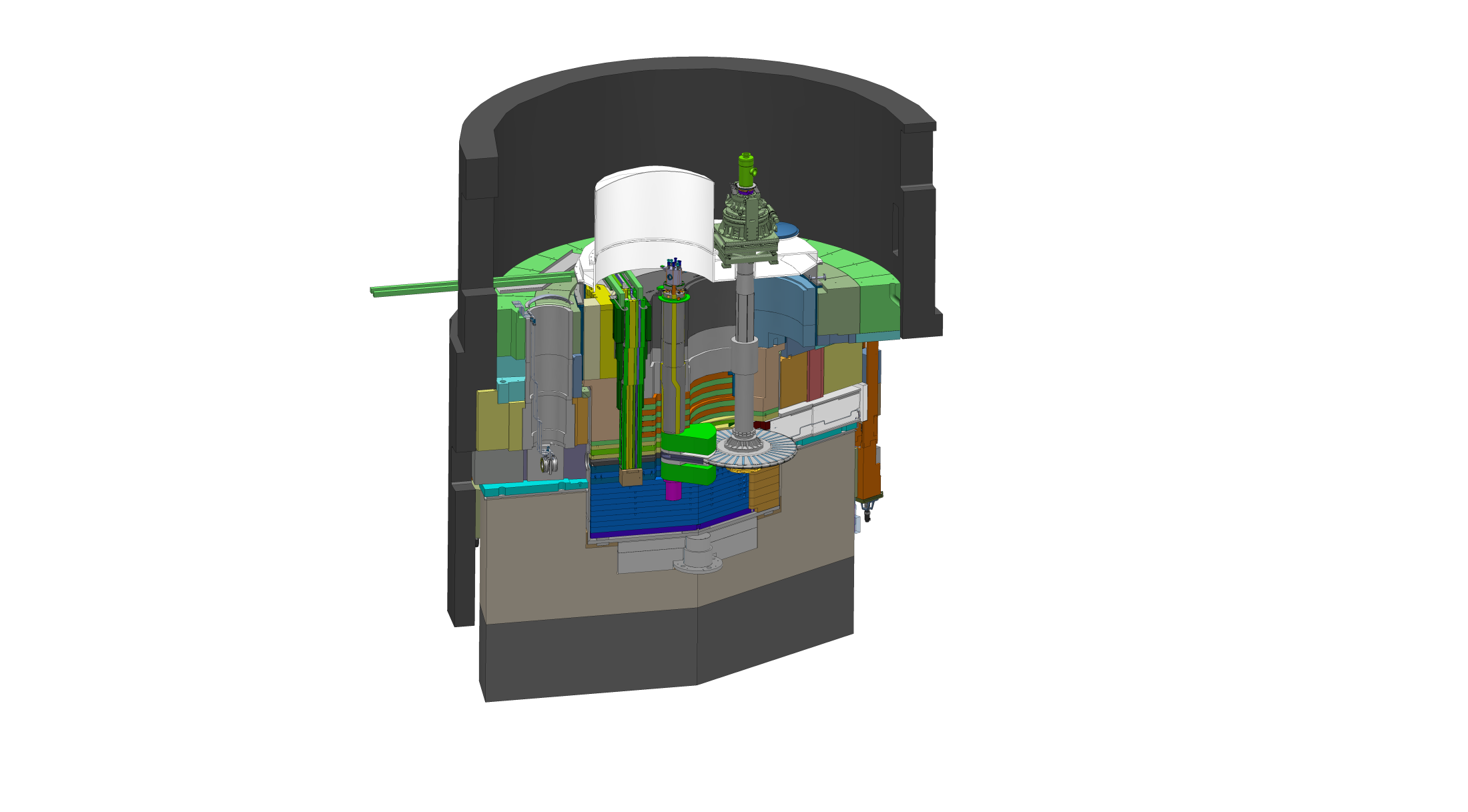 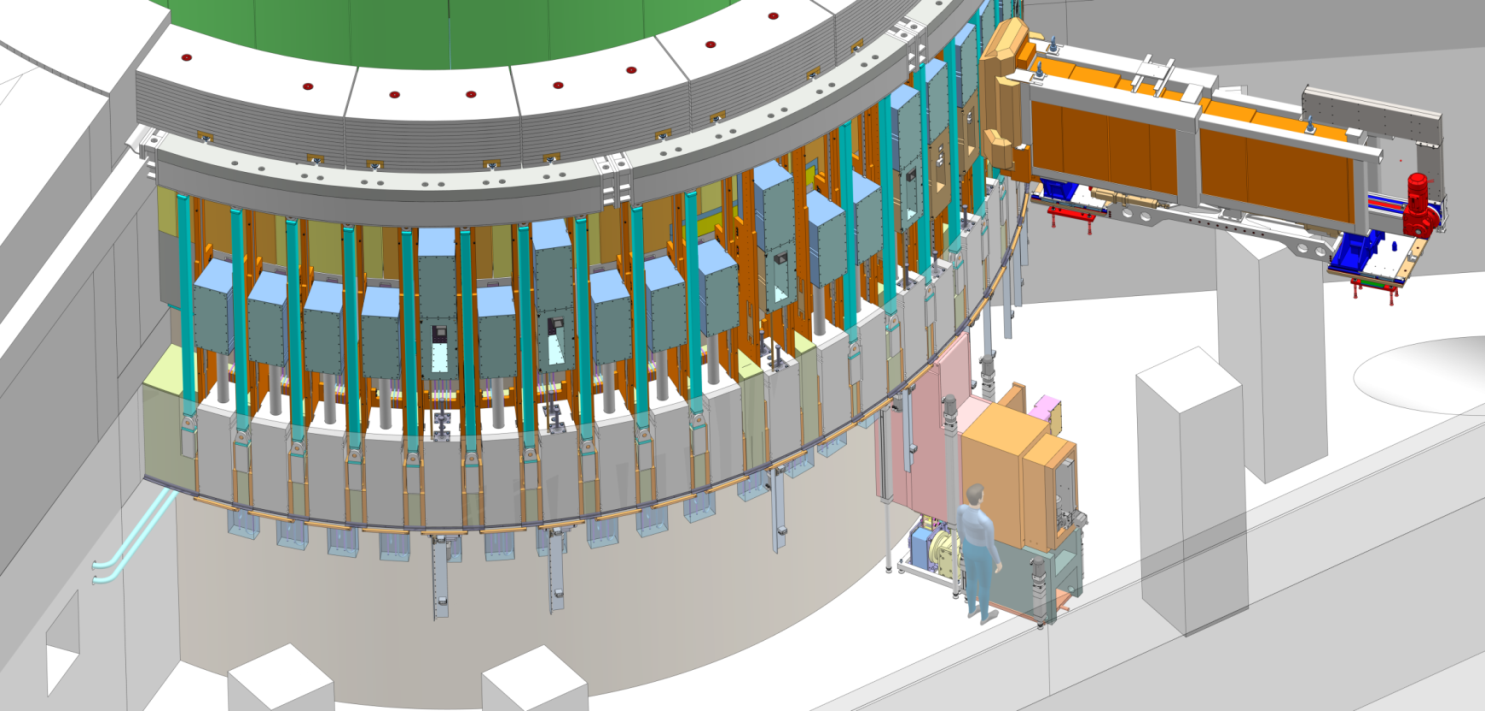 Outside of Monolith and Monolith Basement, location of Light Shutter System comprising the `Vertical Actuators’
In Monolith, location of Neutron Beam Port Insert
4
Personal knowledge and skills
Common
 visions
Possible path forward?
Systemic thinking
Team learning
Thought models
Systemic thinking, or slightly shorter, system-thinking, refers to the importance of being able to see the entire system of the organization and how the elements form a coherent whole.
Systematic work has more to do with endurance in combination with consistent work.
5